Appendix D
Investments in Other Corporations
PowerPoint  Authors:
	Brandy Mackintosh
	Lindsay Heiser
[Speaker Notes: Appendix D: Investments in Other Corporations]
Why Do Companies Invest?
Companies transfer excess cash into investments to produce higher income. Some companies are set up to produce income from investments.
Companies use investments to even out seasonal fluctuations in cash. Such investments in securities are referred to as passive investment.
Some companies invest with the purpose of influencing, but not controlling another company’s policies and activities.
Managers may want to control another company, either by purchasing it directly or by becoming a majority shareholder.
[Speaker Notes: There are several reasons for a company to make investments. Some companies may wish to invest idle cash to receive a return on money. The nature of a company’s business may require it to invest in securities. For example, pension funds, insurance companies, or mutual funds. Many companies make investments for strategic or competitive reasons. Some investments are targeted at influencing the operations of another company but not controlling that company. Finally, managers may want to control another company, either by purchasing it directly or by becoming a majority shareholder. When two or more companies combine, they consolidate their financial statements as if just one company were reporting.]
Passive Investments in Debt and Equity Securities
Passive investments are made to earn a high rate of return on funds that may be needed in the future. This category includes debt securities (bonds and notes) and equity securities (stock).
Passive Equity Investments
Presumed to be passive if the investing company owns less than 20% of the other company’s outstanding voting shares.
Passive Debt Investments
Investments in debt securities are always considered to be passive.
Hold to Maturity?
No
Measure and report using the Fair Value Method
Yes
Measure and report at Amortized Cost
[Speaker Notes: Passive investments are made to earn a high rate of return on funds that may be needed in the future. This category includes debt securities (bonds and notes) and equity securities (stock). Investments in equity securities are presumed to be passive if the investing company owns less than 20% of the other company’s outstanding voting shares. These securities are reported using the fair value method on the balance sheet. Investments in debit securities are always presumed to be passive. If management plans to sell the debt before maturity, we use the fair value method. If management plans to hold the debt until maturity, we report the debt at amortized cost on the balance sheet.]
Investments in Stock for Significant Influence
Active investments are those in which a company owns enough stock in another business to influence or control that business. Significant influence is presumed to exist if the investing company owns from 20 to 50% of the outstanding voting shares.
The equity method is used to measure and report this type of active investment.
[Speaker Notes: Active investments are those in which a company owns enough stock in another business to influence or control that business. Significant influence is presumed to exist if the investing company owns from 20 to 50% of the outstanding voting shares. The equity method is used to measure and report this type of active investment.]
Investments in Stock for Control
Control is the ability to determine the operating and financial policies of another company through ownership of its voting stock. For all practical purposes, control is presumed when the investing company owns more that 50% of the outstanding voting stock.
These investments are accounted for by combining the two companies using the acquisition method and preparing consolidated financial statements.
[Speaker Notes: Control is the ability to determine the operating and financial policies of another company through ownership of its voting stock. For all practical purposes, control is presumed when the investing company owns more that 50% of the outstanding voting stock. These investments are accounted for by combining the two companies using the acquisition method and preparing consolidated financial statements.]
Summary of Investment Types
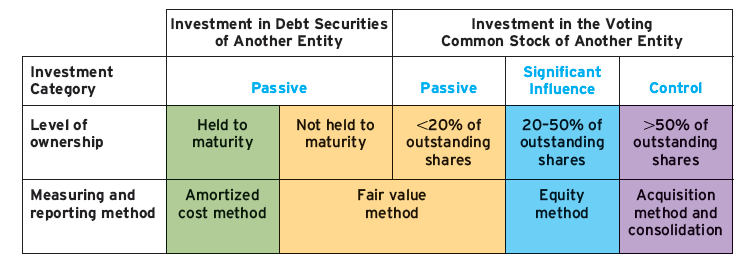 [Speaker Notes: The three investment types and the appropriate measuring and reporting methods for each are summarized in this slide.]
+
Stockholders’ Equity
Held-to-Maturity
Investments         +100
Cash                     -100
Debt Investments Held to Maturity: Amortized Cost Method
Assume that on October 1, 2013, Washington Post Company paid the face value of $100 million for 8% bonds due to mature on October 1, 2018. The 8% interest is paid each September 30th. Management plans and has the ability to hold the bonds for five years, until they mature.
dr    Held-to-Maturity Investments (+A) 
         cr    Cash (-A)
100
100
Record
Analyze
Assets
=
Liabilities
1
2
[Speaker Notes: Part I
Let’s look at an example of a passive investment in bonds that  management plans to hold until maturity. This investment will be reported at amortized cost, that is, cost less unamortized discount, or cost plus unamortized premium. Assume that on October 1, 2013, Washington Post Company paid the face value of $100 million for 8% bonds due to mature on October 1, 2018. The 8% interest is paid each September 30th. Management plans and has the ability to hold the bonds for five years, until they mature.

Part II
The journal entry at the date of acquisition is to debit, or increase, the asset account, Held-to-Maturity Investments for $100 million,  and to credit the asset account Cash for the same amount.]
+
Stockholders’ Equity
Interest Receivable  +2
Interest
Revenue (+R)             +2
Debt Investments Held to Maturity: Amortized Cost Method
On December 31, 2013, Washington Post Company will prepare an adjusting entry to accrue interest for three months (since the October 1 purchase)
 ($100 million × 8% × 3/12 = $2 million).
dr    Interest Receivable (+A) 
         cr    Interest Revenue (+R, +SE)
2
2
Record
Analyze
Assets
=
Liabilities
1
2
[Speaker Notes: Part I
On December 31, 2013, Washington Post will prepare an adjusting entry to accrue interest for three months ($100,000,000 × 8% × 3/12) or $2,000,000. Let’s look at the entry.

Part II
The adjusting entry is to debit the asset account Interest Receivable for $2,000,000, and credit the revenue account Interest Revenue for the same amount. The Washington Post recognized $2,000,000 of income from its investment in bonds during 2013.]
+
Stockholders’ Equity
Cash                        +8
Interest Receivable  -2
Interest
Revenue (+R)             +6
Debt Investments Held to Maturity: Amortized Cost Method
On September 30, 2014, Washington Post Company will receive a full year of interest. Revenue recognized in 2014 is ($100,000,000 × 8% × 9/12).
dr    Cash (+A) 
        cr    Interest Receivable (-A)	         
        cr    Interest Revenue (+R, +SE)
2
6
8
Record
Analyze
Assets
=
Liabilities
1
2
[Speaker Notes: Part I
On September 30, 2014, Washington Post Company will receive a full year of interest of $8,000,000. Of the $8,000,000, revenue of $6,000,000 ($100,000,000 × 8% × 9/12) will be recognized in 2014.

Part II
The journal entry to record the receipt of the first year’s cash interest is to debit Cash for $8,000,000, credit Interest Revenue for the $6,000,000 we calculated, and credit Interest Receivable for $2,000,000, the amount of interest revenue recognized last year.]
+
Stockholders’ Equity
Cash                    +100
Held-to-Maturity Investments          -100
Debt Investments Held to Maturity: Amortized Cost Method
On October 1, 2018, Washington Post Company will receive the principal amount of the investment as the bonds mature.
dr    Cash (+A) 
         cr    Held-to-Maturity Investments (-A)
100
100
Record
Analyze
Assets
=
Liabilities
1
2
If the bond investment were sold before maturity, any difference between the fair value and the net book value is reported as a gain or loss on sale in the income statement.
[Speaker Notes: Part I
On October 1, 2018, Washington Post will receive the principal amount of the investment as the bonds mature. Let’s look at the journal entry.

Part II
The entry is to debit, or increase the asset account, Cash for $100,000,000, and credit the asset account Investment Held-to-Maturity for the same amount. If the bond investment were sold before maturity, any difference between the fair value (the proceeds from the sale) and net book value (the unamortized cost) is reported as a gain or loss on sale in the income statement.]
Securities Available for Sale: Fair Value Method
Classifying Passive Investments
Trading Securities
Trading securities are traded actively, with the objective of generating short-term profits on changes in the securities price. They are classified as current assets on the balance sheet.
Available-for-Sale Securities Most companies do not actively trade the securities of other companies. They invest to earn a return on funds they may need in the near future. These securities may be classified as either current assets or noncurrent assets depending on the intent of management to sell them within one year.
[Speaker Notes: Trading Securities are traded actively, with the objective of generating short-term profits on changes in the securities price. They are classified as current assets on the balance sheet. Most companies do not actively trade the securities of other companies. They invest to earn a return on funds they may need in the near future. These securities are considered available for sale securities and may be classified as either current assets or noncurrent assets depending on the intent of management to sell them within one year.]
+
Stockholders’ Equity
Available-for-Sale Securities             +60
Cash                     -60
Recording and ReportingAvailable-for-Sale Securities
On January 2, 2013, Washington Post purchased 1,000,000 shares of Internet Financial News (IFN) common stock for $60 per share paying $60,000,000. The 1,000,000 shares represents 10% of the outstanding shares. This investment would be treated as a passive investment.
dr    Available-for-Sale Securities (+A) 
         cr    Cash (-A)
60
60
Record
Analyze
Assets
=
Liabilities
1
2
[Speaker Notes: Part I
On January 2, 2013, Washington Post purchased 1,000,000 shares of Internet Financial News (IFN) common stock for $60 per share. The 1,000,000 shares represents 10% of the outstanding shares. These securities are classified by management as available-for- sale and are considered a passive investment.

Part II
The journal entry to record the investment is to debit the asset account Available-for-Sale Securities of $60,000,000 (1,000,000 shares times $60 per share), and credit the asset account Cash for the same amount.]
+
Stockholders’ Equity
Cash                +1
Dividend 
Revenue (+R)             +1
Recording and ReportingAvailable-for-Sale Securities
Investments in equity securities earn a return from two sources: (1) increase in the market price and (2) dividend income.  On December 15, 2013, Washington Post received a $1 per share cash dividend from IFN totaling $1,000,000.
dr    Cash (+A) 
         cr    Dividend Revenue (+R, +SE)
1
1
Record
Analyze
Assets
=
Liabilities
1
2
[Speaker Notes: Part I
Investments in equity securities earn a return from two sources: (1) increase in the market price and (2) dividend income.  On December 15, 2013, Washington Post received a $1 per share cash dividend from IFN.

Part II
The proper journal entry to record the receipt of the cash dividend is to debit the asset account Cash for $1,000,000, and credit Dividend Revenue for the same amount.]
+
Stockholders’ Equity
Available-for-Sale
Securities                -2
Net Unrealized Losses/Gains              -2
Recording and ReportingAvailable-for-Sale Securities
At the end of the accounting period, passive investments are reported on the balance sheet at their fair value. On December 31, 2013, IFN stock was trading at $58 per share in the open market.
dr    Net Unrealized Losses/Gains (-SE) 
         cr    Available-for-Sale Securities (-A)
2
2
Record
Analyze
Assets
=
Liabilities
1
2
[Speaker Notes: Part I
At the end of the accounting period, passive investments are reported on the balance sheet at their fair value. On December 31, 2013, IFN stock was trading at $58 per share in the open market. That is, the investment had lost value ($60 - $58 = $2 per share). 

Part II
Because the shares were not sold, however, the loss is an unrealized loss, not a realized loss. This $2 million unrealized loss would be recorded as a reduction in the asset, Available-for-Sale Securities with a credit, and in a stockholders’ equity account, Net Unrealized Losses/Gains with a debit.]
+
Stockholders’ Equity
Available-for-Sale
Securities                +3
Net Unrealized Losses/Gains              +3
Recording and ReportingAvailable-for-Sale Securities
Now let’s assume that Washington Post held the IFN securities through the year 2014. At the end of 2014, the stock had a market value of $61 per share. On December 31, 2014, we must make an adjusting entry to state the investment at fair value.
dr Available-for-Sale Securities (+A) 
         cr    Net Unrealized Losses/Gains (+SE)
3
3
Record
Analyze
Assets
=
Liabilities
1
2
[Speaker Notes: Part I
Now let’s assume that Washington Post held the IFN securities through the year 2014. At the end of 2014, the stock had a market value of $61 per share. On December 31, 2014, we must make an adjusting entry to state the investment at fair value. This $3 increase per share, from $58 to $61, equates to a $3 million unrealized gain in 2014. This unrealized
gain would be netted against the unrealized loss from the prior year, using the following journal entry on December 31, 2014:

Part II
The adjusting journal entry is to debit the Available-for-Sale Securities for $3,000,000, and to credit the Net Unrealized Losses/Gains for the same amount.]
+
Stockholders’ Equity
Net Unrealized     
   Losses/Gains           -1
Gain on Sale of 
   Investments (+R)    +4
Cash                       +64
Available-for-Sale
Securities                -61
Recording and ReportingAvailable-for-Sale Securities
Now let’s assume that on March 17, 2015,Washington Post sold all of its investment in IFN for $64 per share. The company receives $64 million in cash ($64 x 1,000,000 shares) for stock purchased at $60 million in 2013 ($60 x 1,000,000 shares).
dr Cash (+A)
dr Net Unrealized Losses/Gains (-SE)
         cr    Available-for-Sale Securities (-A)
         cr    Gain on Sale of Investments(+R, +SE)
61
4
64
1
Record
Analyze
Assets
=
Liabilities
1
2
[Speaker Notes: Part I
Now let’s assume that on March 17, 2015,Washington Post sold all of its investment in IFN for $64 per share. The company receives $64 million in cash ($64 x 1,000,000 shares) for stock purchased at $60 million in 2013 ($60 x 1,000,000 shares). On that date, accountants record a $4 million realized gain on the sale ($64 million - $60 million) and then eliminate the Available-for-Sale Securities and Net Unrealized Losses/Gains accounts,
with the following journal entry.

Part II
The journal entry is to debit Cash for $64,000,000, credit Available-for-Sale Securities for $61,000,000, credit Net Unrealized Losses/Gains for $1,000,000 and credit Gain on Sale of Investments for $4,000,000.]
Comparing Available-For-Sale and Trading Securities
The impact of unrealized holding gains or losses on the financial statements depends on whether an investment is a trading security or a security available-for-sale.
Available-for-Sale Securities
The unrealized gain (loss) on investments account is reported as a separate component of stockholders’ equity, under Accumulated Other Comprehensive Income. It is not reported on the income statement and does not affect net income.
Trading Securities
The unrealized gain (loss) is included in each period’s income statement. Holding gains increase income and holding losses decrease net income. The unrealized gain (loss) account is closed to retained earnings at the end of the period.
[Speaker Notes: The impact of unrealized holding gains or losses on the financial statements depends on whether an investment is a trading security or a security available-for-sale. For available-for-sale securities, the unrealized gain (loss) account is reported as a separate component of stockholders’ equity, under Accumulated Other Comprehensive Income. It is not reported on the income statement. For trading securities, the unrealized gain (loss) is included in each period’s income statement. Holding gains increase income and holding losses decrease net income. The unrealized gain (loss) account is closed to retained earnings at the end of the period.]
Investor Ownership of Investee Shares Outstanding
In some cases, influence or control may exist with less than 20% ownership.
Accounting for Influential Investments
Cost or Fair Value Method
Equity Method
Consolidated Financial Statements
{
0%
20%
50%
100%
[Speaker Notes: So far we have studied the accounting for debt and equity securities where the investor lacks significant influence or control over the investee.]
Investor Ownership of Investee Shares Outstanding
Accounting for Influential Investments
Cost or Market Value Method
Equity Method
Consolidated Financial Statements
{
0%
20%
50%
100%
Significant influence is generally assumed with 20% to 50% ownership.
[Speaker Notes: It is now time to look at accounting under the equity method where a company has significant influence over the investee.  Generally, we associate significant influence with ownership of between twenty and fifty percent of the voting common stock of another company.]
Recording Investments Under the Equity Method
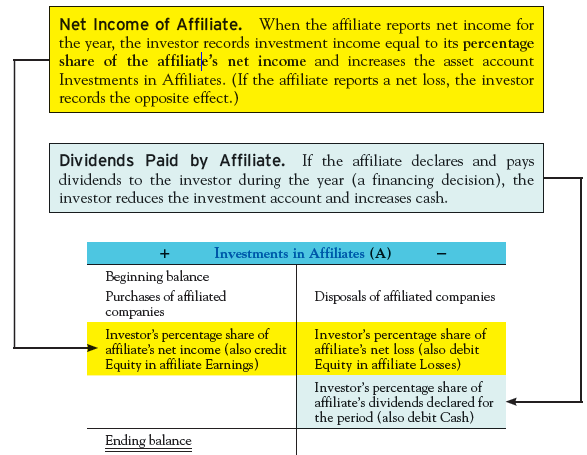 [Speaker Notes: Under the equity method, the investor’s 20 to 50 percent ownership in a company presumes significant influence over the affiliate’s operating and financing policies. Because of this influence, the investment is accounted for as if the two companies were one. That is, the net income the affiliate earned increases the affiliate’s net assets (assets - liabilities). Likewise, the investor should report a portion of the affiliate’s net income as its income and an increase in the investment account. Dividends paid by the affiliate decrease the affiliate’s net assets. Similarly, the receipt of dividends by the investor is treated as a reduction of the investment account, not revenue. A summary is provided on this slide.]
+
Stockholders’ Equity
Investments in
   Affiliates            +240  
Cash                     -240
Net Unrealized Losses/Gains              +3
Recording Investments Under the Equity Method
In 2013, Washington Post purchased 4,000,000 shares of the outstanding voting stock of Internet Financial News (IFN) for $240 million cash. Washington Post purchased 40% of the voting stock of IFN and was presumed to have significant influence over the affiliate.
dr Investments in Affiliates (+A) 
         cr    Cash (-A)
240
240
Record
Analyze
Assets
=
Liabilities
1
2
[Speaker Notes: Part I
In 2013, Washington Post purchased 4,000,000 shares of the outstanding voting stock of Internet Financial News (IFN) for $240 million cash. Washington Post purchased 40% of the voting stock of IFN and was presumed to have significant influence over the affiliate.

Part II
The entry to record the investment in IFN is to debit Investment in Affiliates for $240,000,000, and credit Cash for the same amount.]
+
Stockholders’ Equity
Investments in
   Affiliates             +20
Equity In Affiliate Earnings  (+R)          +20
Recording Investments Under the Equity Method
In 2013, IFN reported net income of $50,000,000. Washington Post’s share of net income is $20,000,000 (40% × $50,000,000). The journal entry is:
dr Investments in Affiliates (+A) 
         cr    Equity in Affiliate Earnings (+R, +SE)
20
20
Record
Analyze
Assets
=
Liabilities
1
2
[Speaker Notes: Part I
In 2013, IFN reported net income of $50,000,000. Washington Post’s share of net income is $20,000,000 (40% × $50,000,000). Let’s look at the journal entry to recognize net income of the investee.

Part II
The entry to record our proportionate share of the net income of IFN is to debit the Investments in Affiliates account for $20,000,000, and credit Equity in Investee Earnings for the same amount. Notice that our share of the investee’s reported income increases the carrying value of the investment account and increases our income through the revenue account Equity in Affiliate Earnings.  At the end of the accounting period, we do not adjust the investment account to reflect changes in the fair value of the securities purchased.]
Investments with Controlling Interests: Consolidated Statements
Required when investor’s ownership exceeds 50% of investee.
Vertical integration. One company acquires another company that operates on a different level in the distribution channel.
Horizontal growth. Companies operate on the same level of the distribution channel.
Synergy. Two companies operating together may be more profitable than two companies operating separately.
[Speaker Notes: When we own more that fifty percent of the voting common stock of another company, we control that company.  We continue to use the equity method of accounting, but at the end of the year we consolidate the financial statements of both companies.  We refer to the investor as the parent company and the investee as a subsidiary company. Some of the reasons that one company will desire to purchase another include:
1. Vertical integration. One company acquires another company that operates on a different level in the distribution channel.
2. Horizontal growth. Companies operate on the same level of the distribution channel.
3. Synergy. Two companies operating together may be more profitable than two companies operating separately.]
What are Consolidated Statements?
When one company purchases all the assets and liabilities of another company and the acquired company goes out of existence, the acquisition is called a merger. When the acquired company remains in business, the company that gains control over it by acquiring all or a majority of the voting stock is called the parent company. The other company is called a subsidiary company. When one company acquires another, results of their operations must be reported together, in consolidated statements. Consolidated financial statements combine the operations of two or more companies into a single set of statements usually identified by the term “consolidated” in the statement title.
[Speaker Notes: When one company purchases all the assets and liabilities of another company and the acquired company goes out of existence, the acquisition is called a merger. When the acquired company remains in business, the company that gains control over it by acquiring all or a majority of the voting stock is called the parent company. The other company is called a subsidiary company. When one company acquires another, results of their operations must be reported together, in consolidated statements. Consolidated financial statements combine the operations of two or more companies into a single set of statements usually identified by the term “consolidated” in the statement title.]
End of Appendix D
[Speaker Notes: End of chapter 13.]